DUBAJ
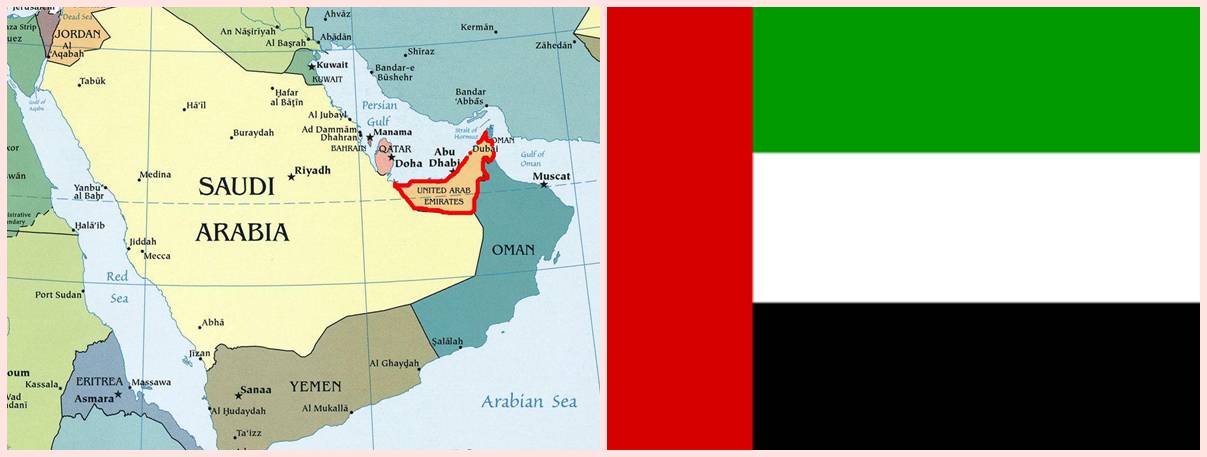 DUBAJ NEKOČ IN DANES
Dubaj je mesto, ki se nahaja v Združenih arabskih emiratih. Je eno največih turističnih središč 21. stoletja.
Burj Khalifa je s svojimi 828m višine najvišja stolpnica na svetu.
The Palm Jumeirah – največji umetno zgrajen otok, ki je viden z vesolja.
Burj Al Arab je edini hotel na svetu s sedmimi zvezdicami
Dubaj – raj za nakupovalce
Dubai Mall
Mall of the Emirates
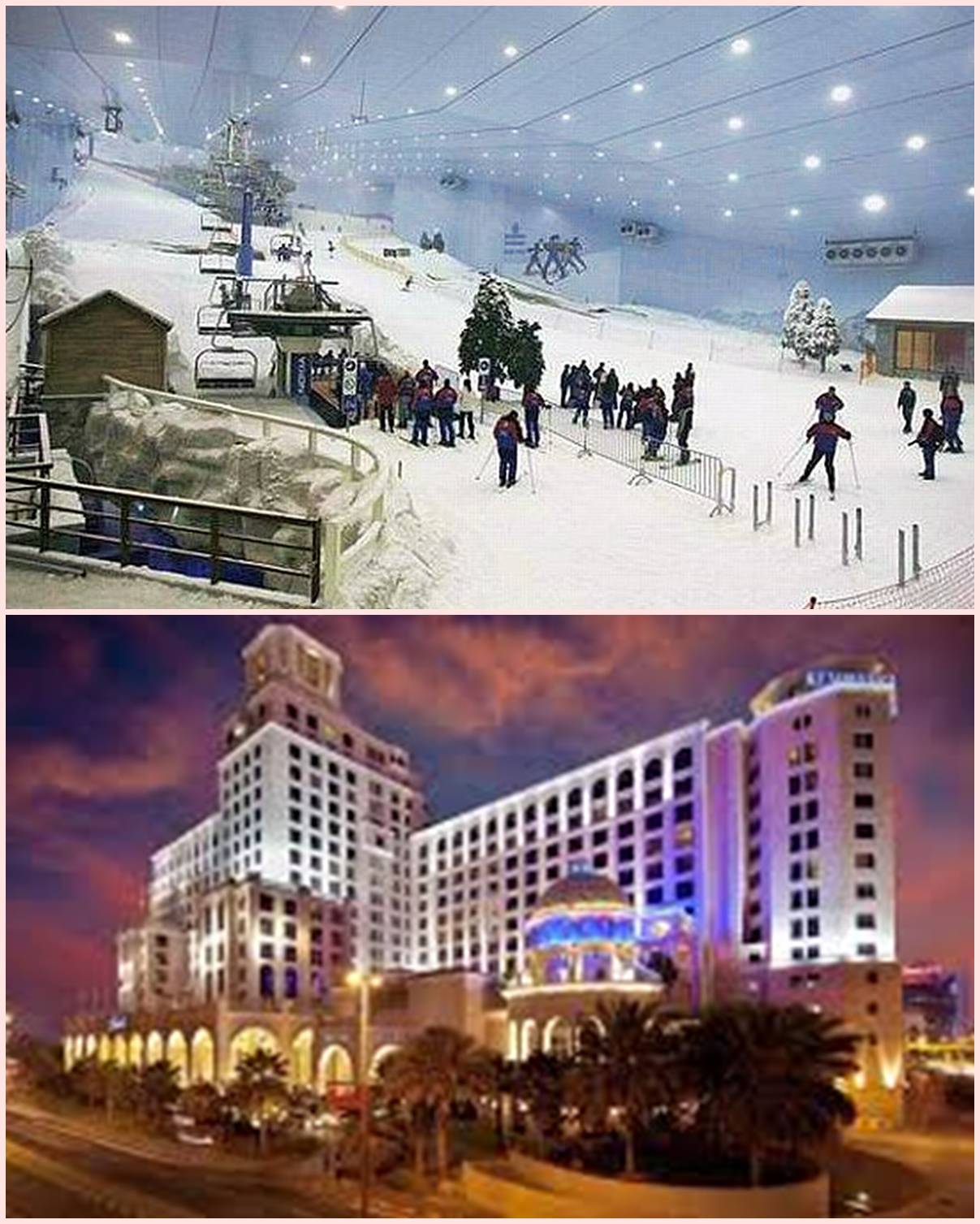 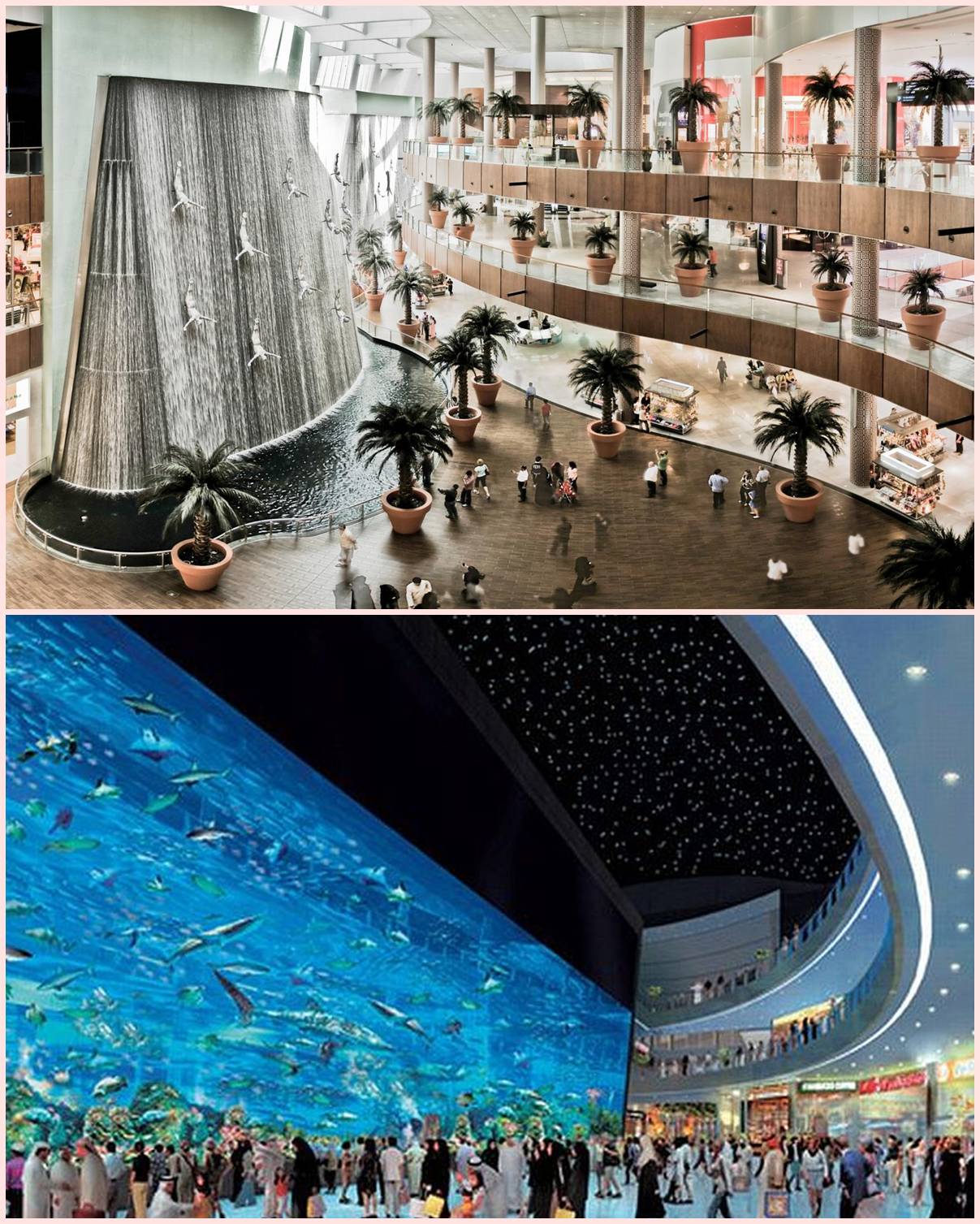 Dubaj se je z letošnjim razkošnim novoletnim ognjemetom zapisal v Guinessovo knjigo rekordov
Dubai Fireworks